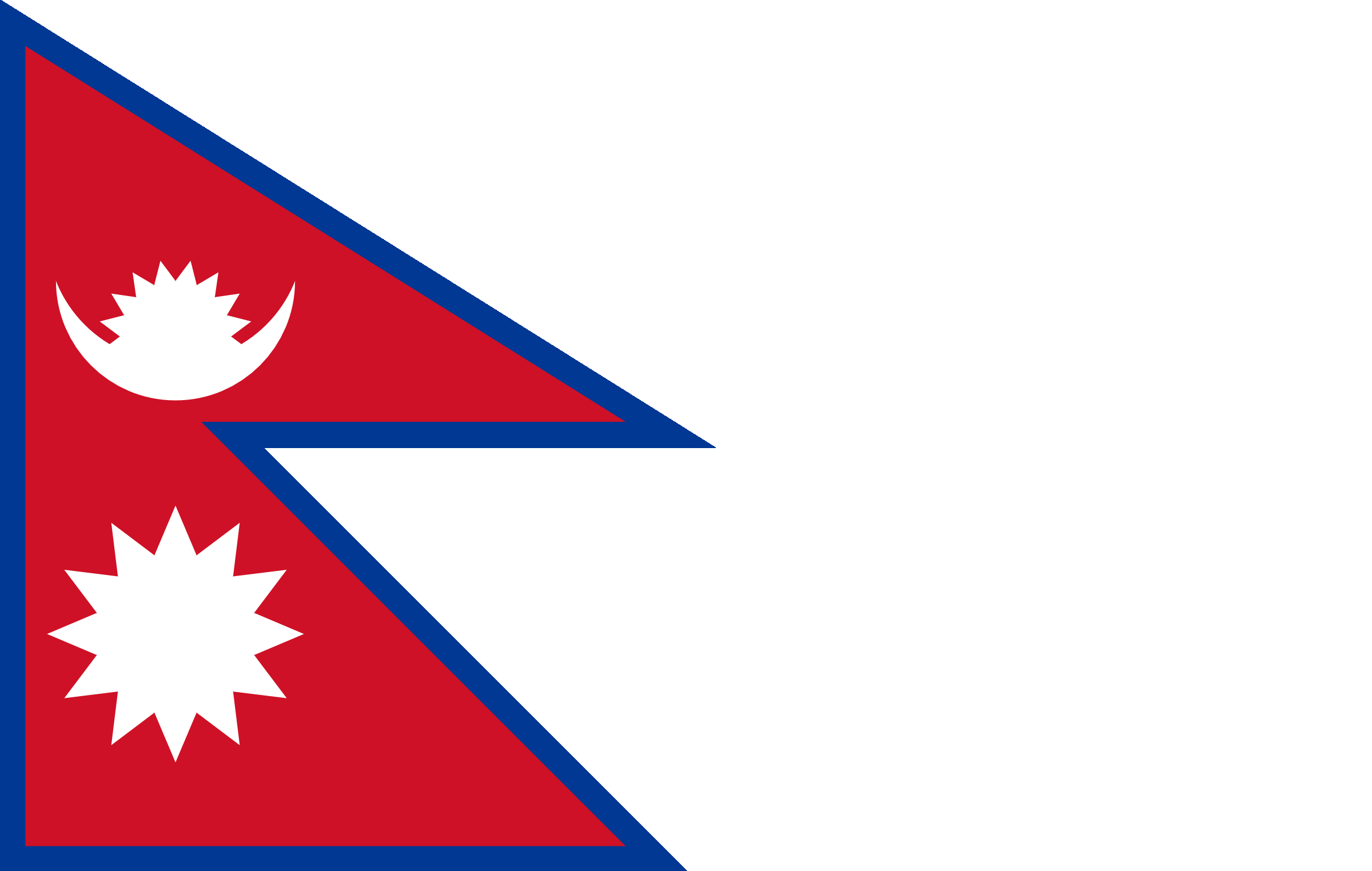 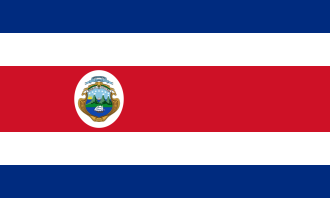 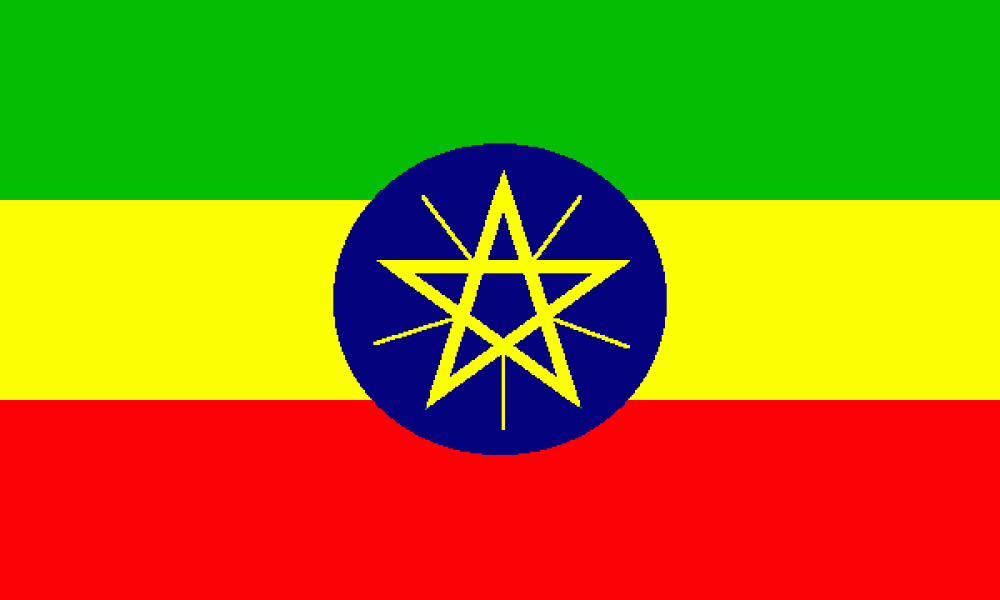 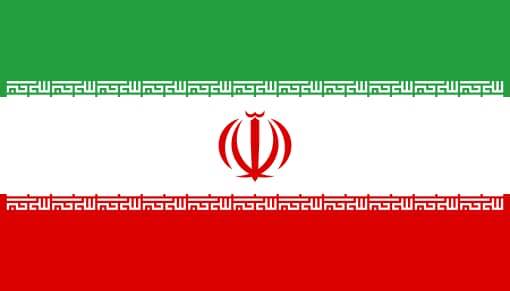 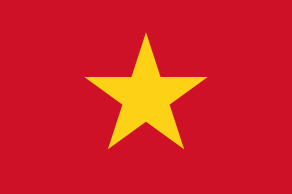 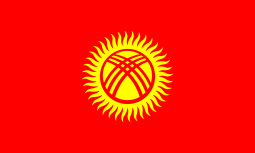 Kyrgyzstan
Costa Rica
Ethiopia
Iran
Nepal
Vietnam
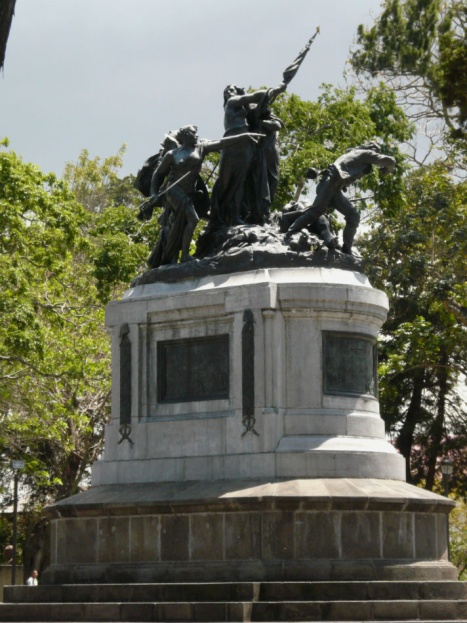 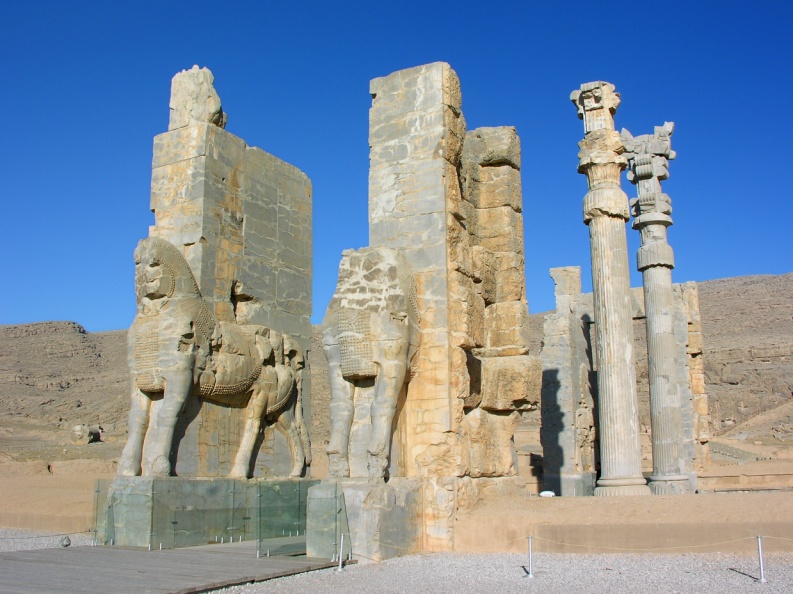 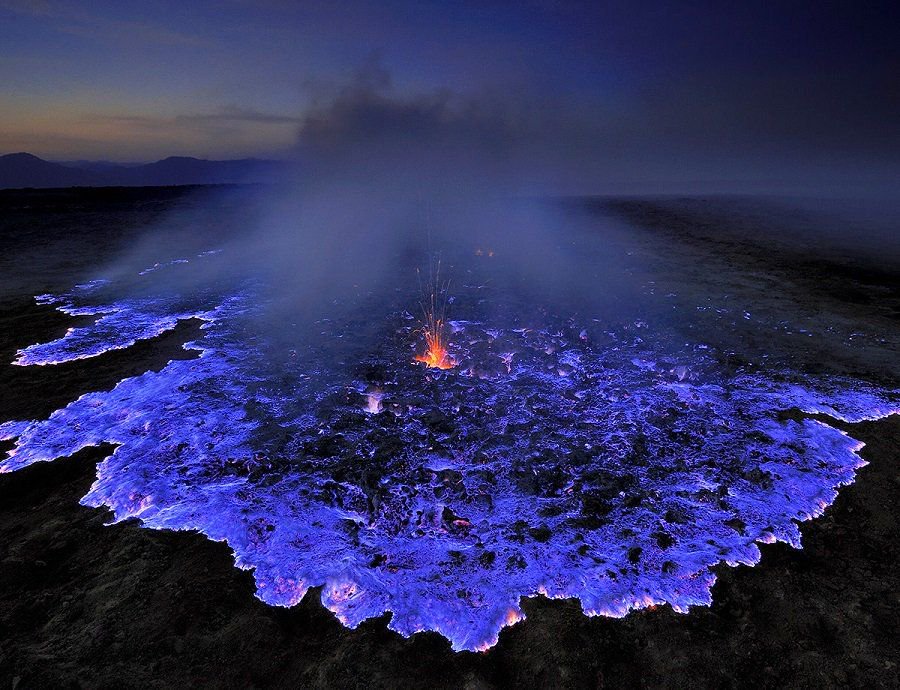 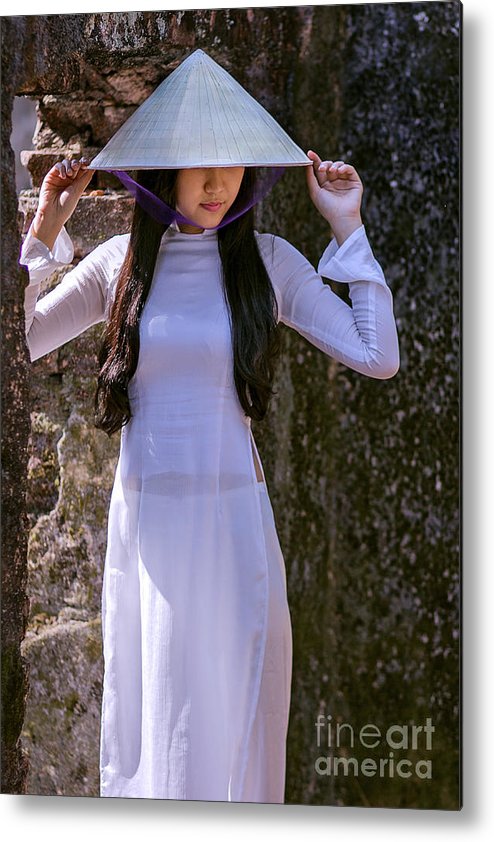 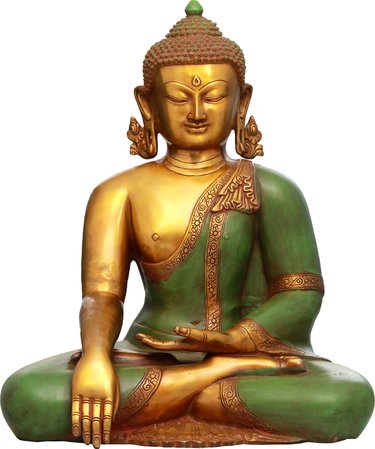 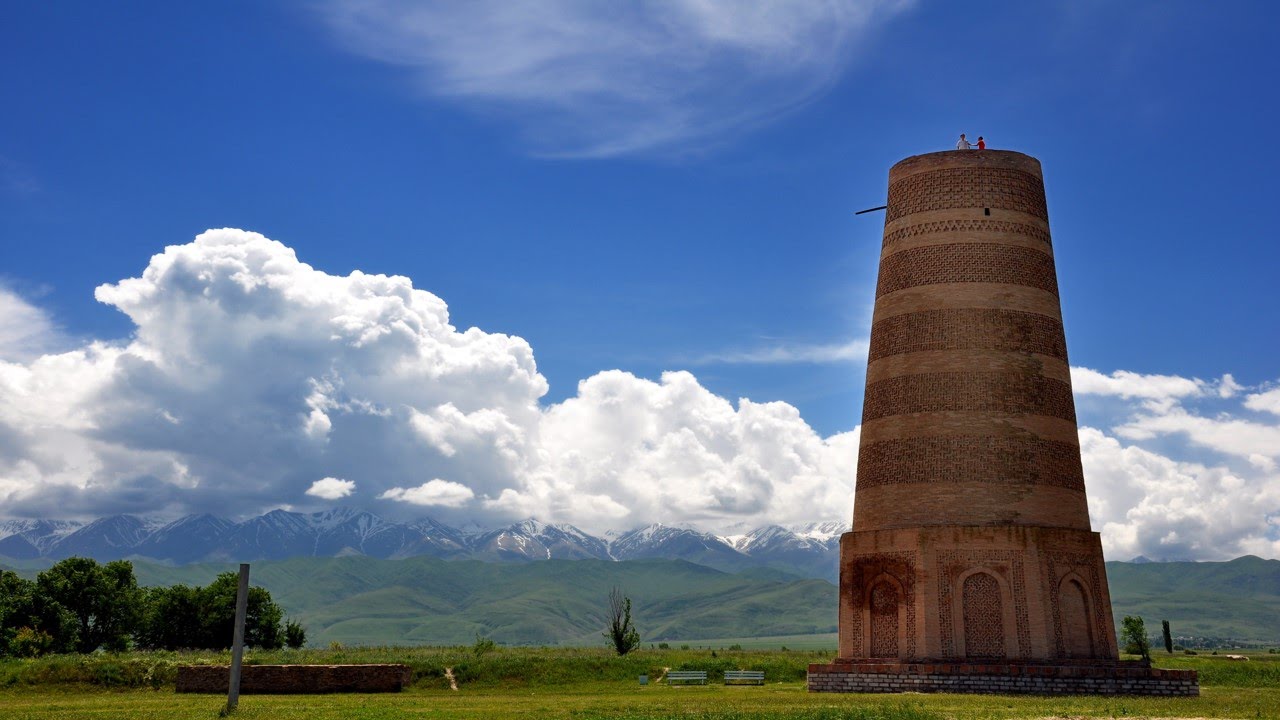 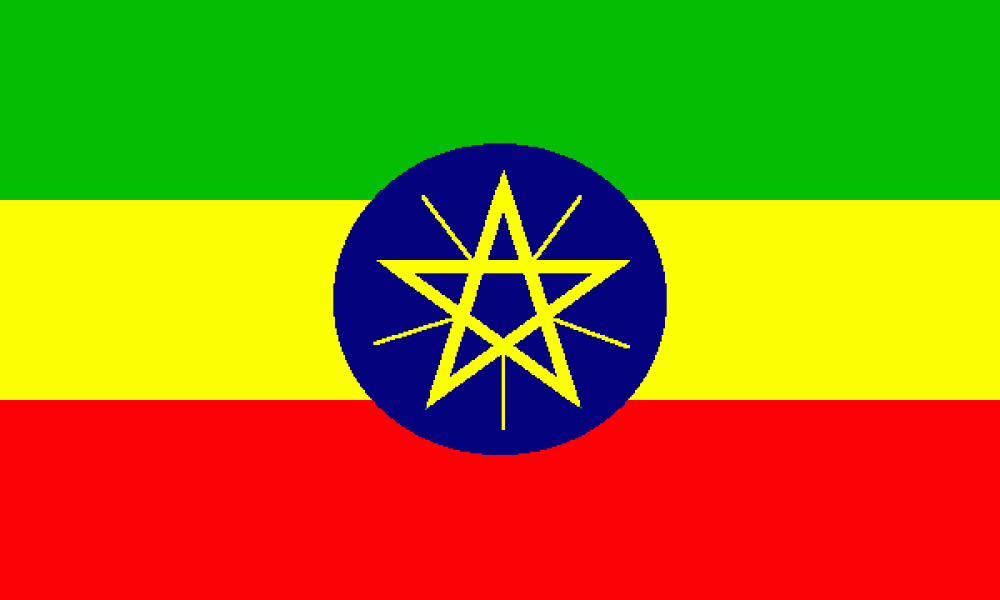 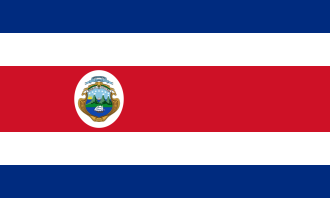 Costa Rica
Ethiopia
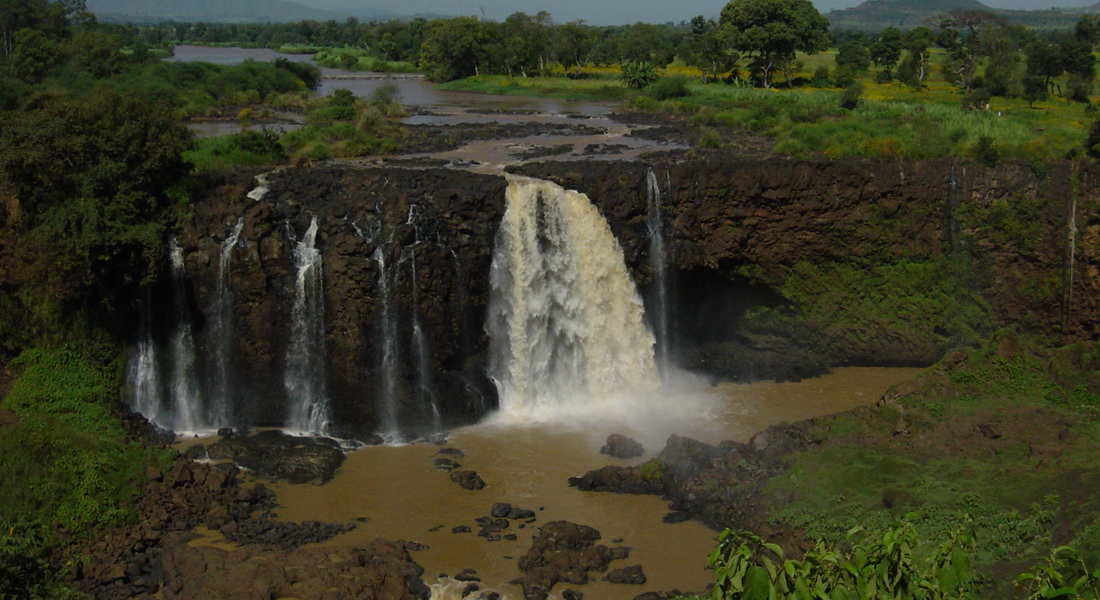 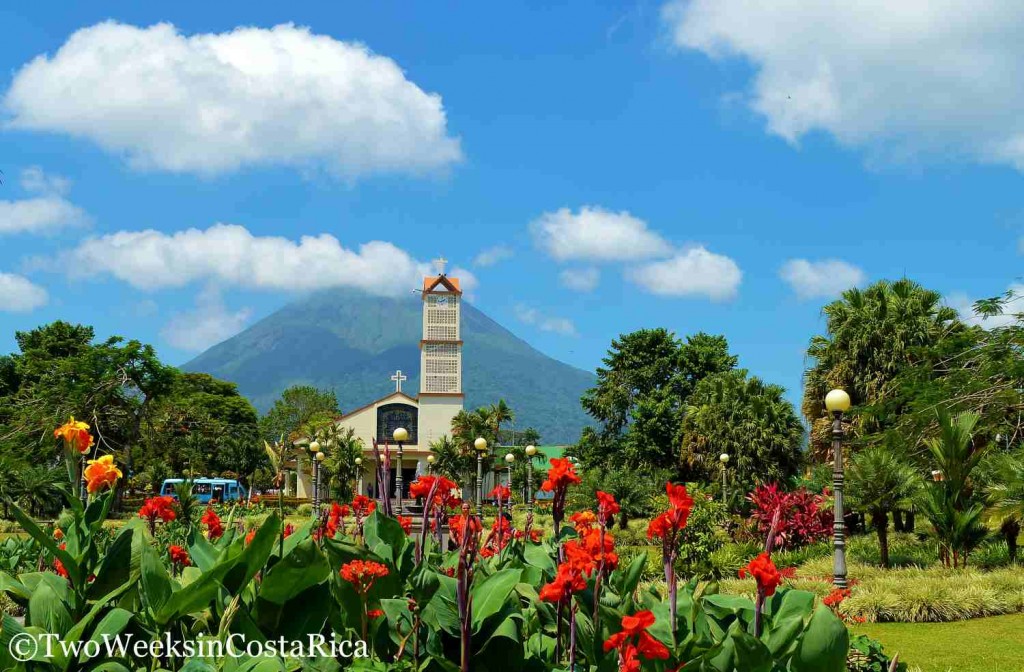 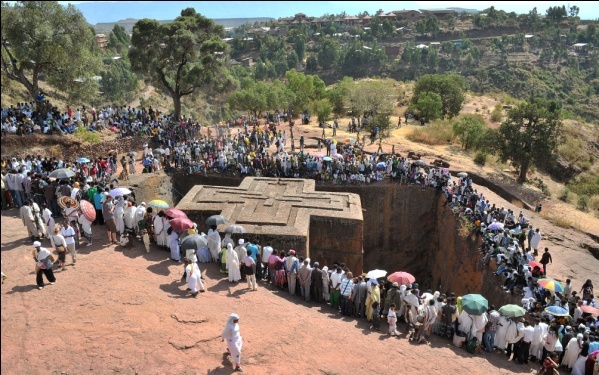 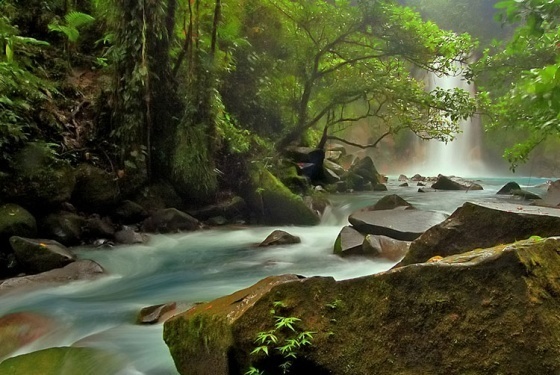 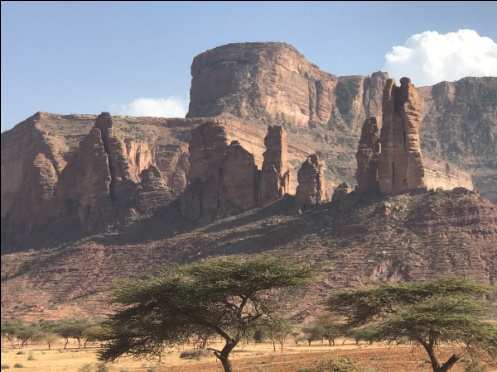 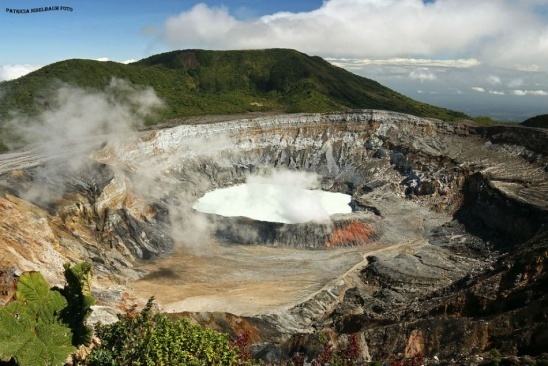 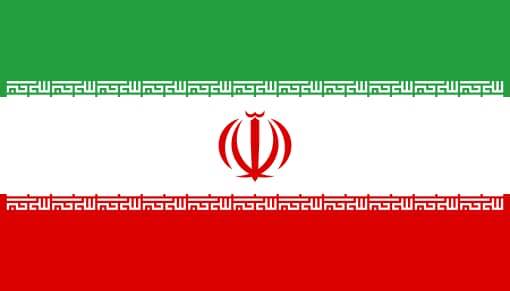 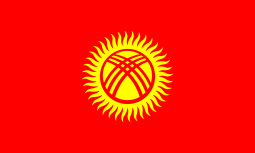 Kyrgyzstan
Iran
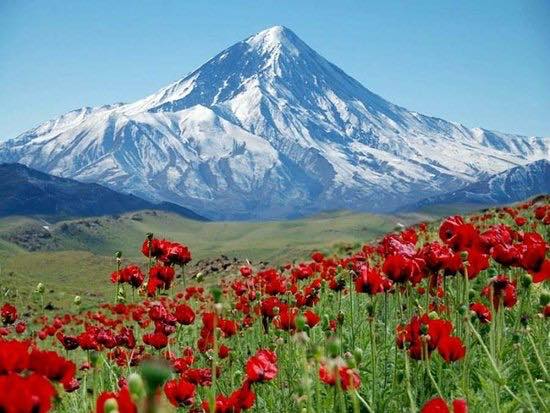 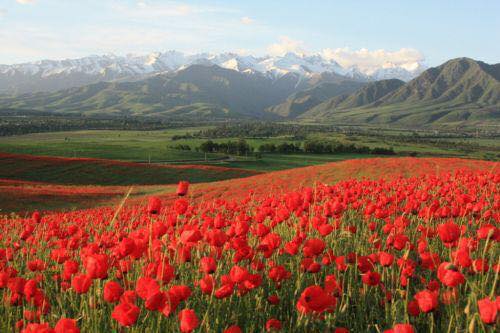 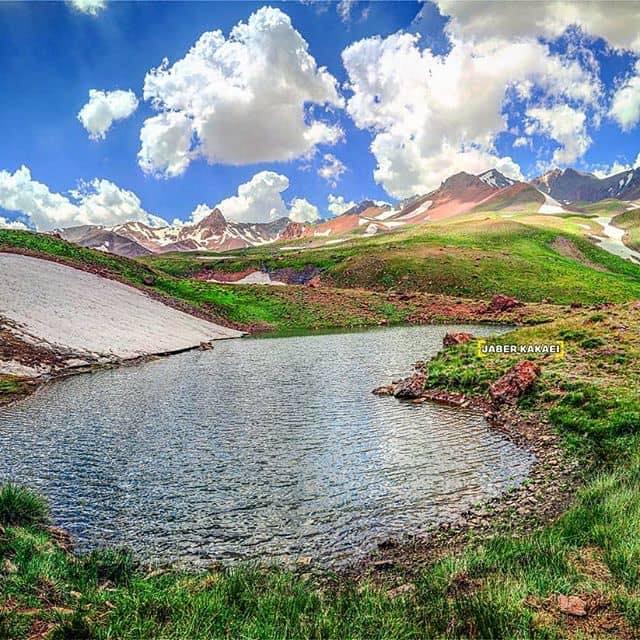 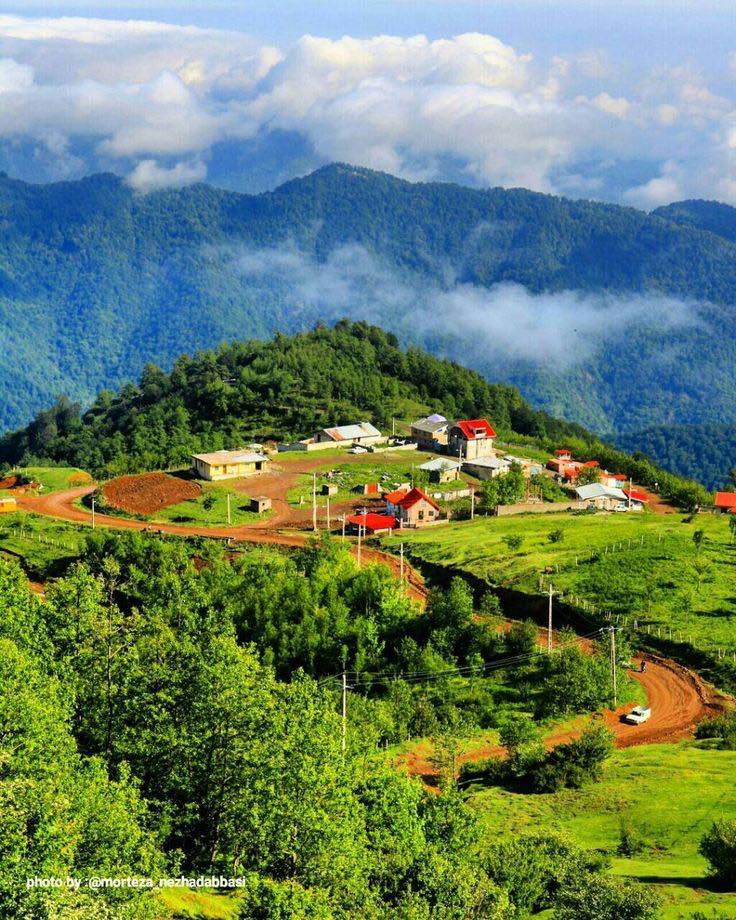 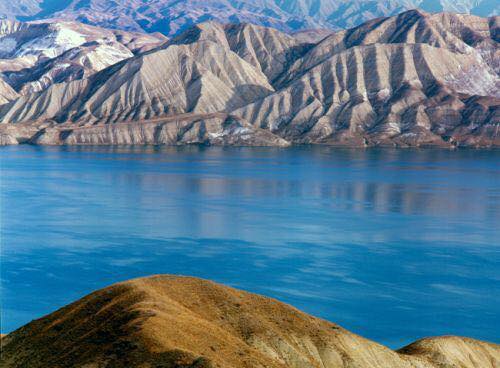 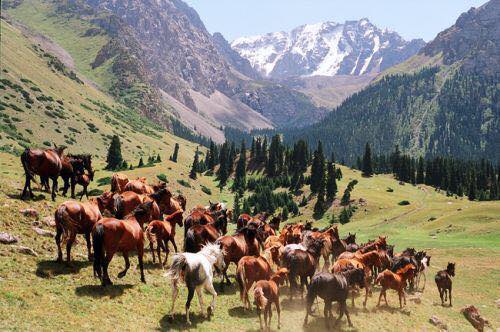 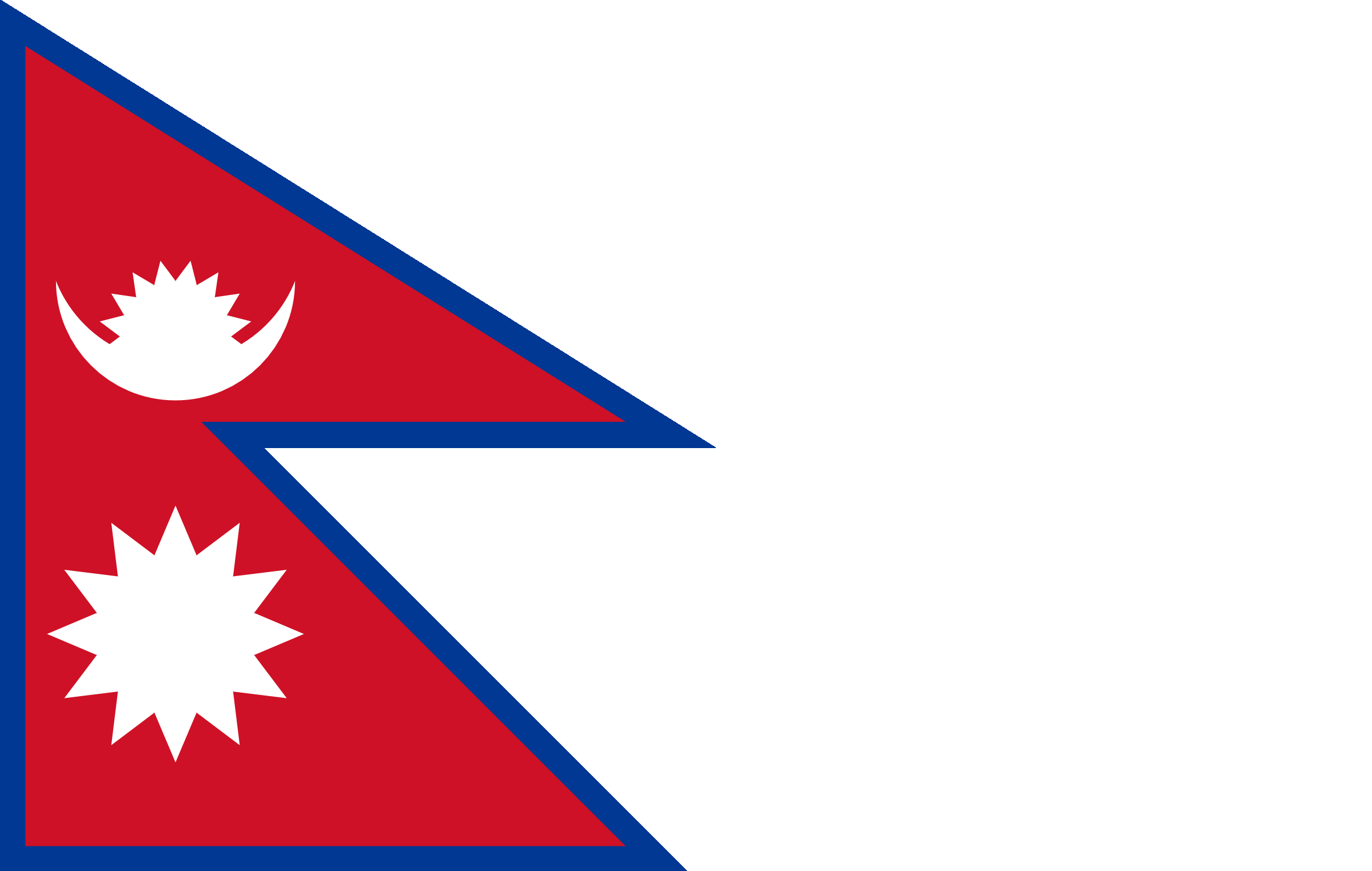 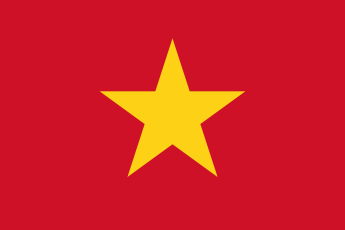 Vietnam
Nepal
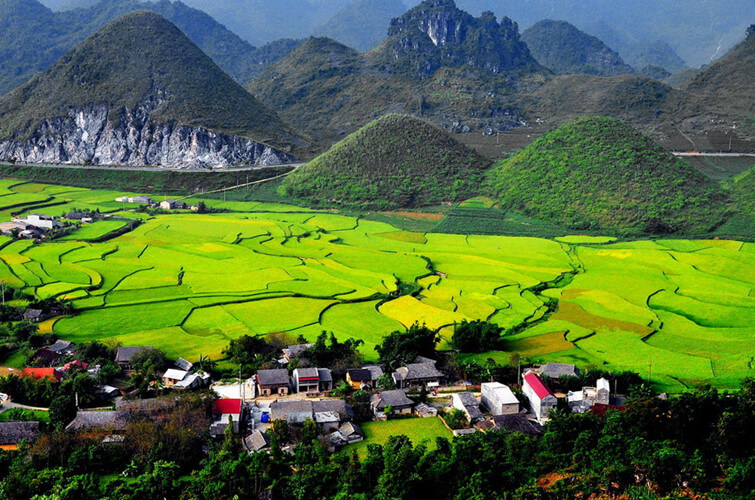 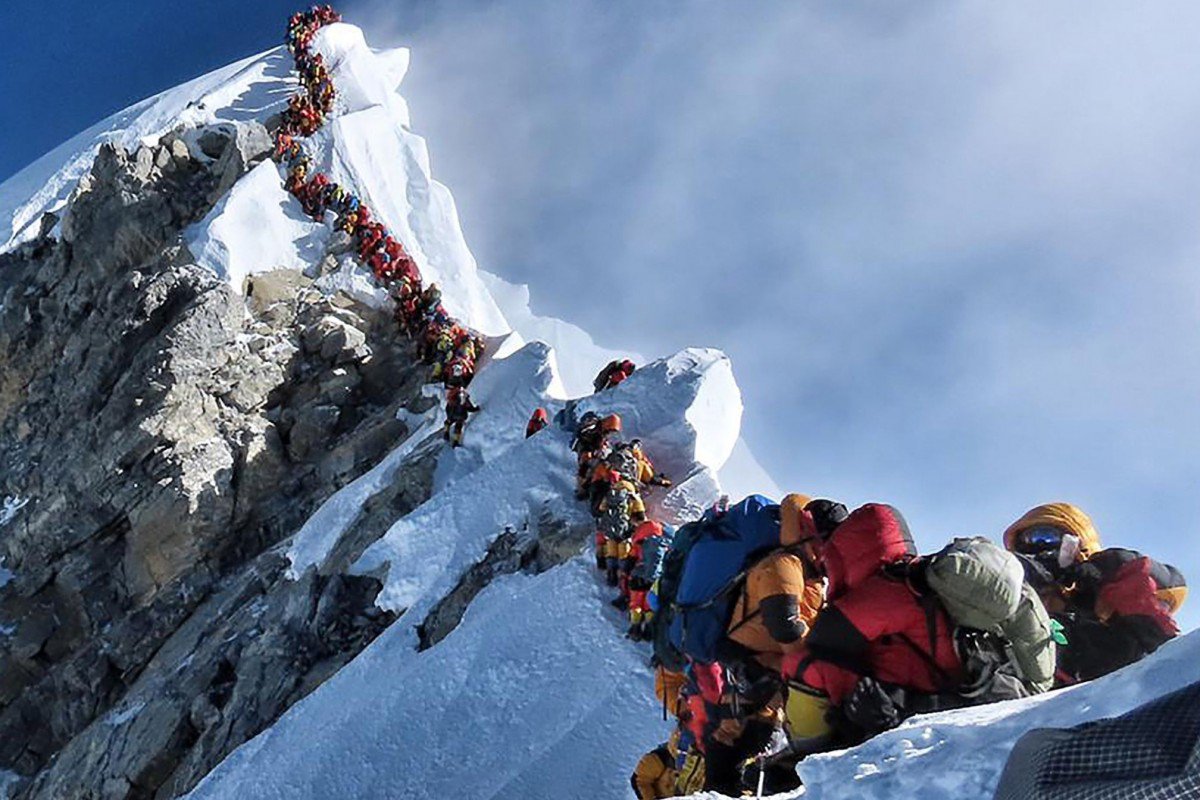 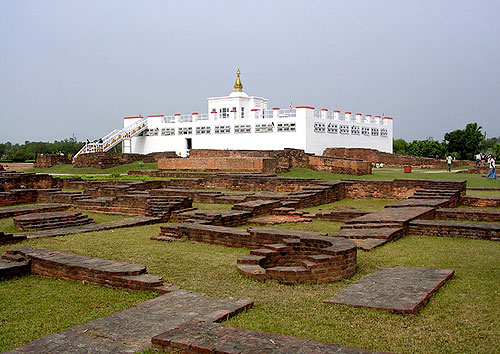 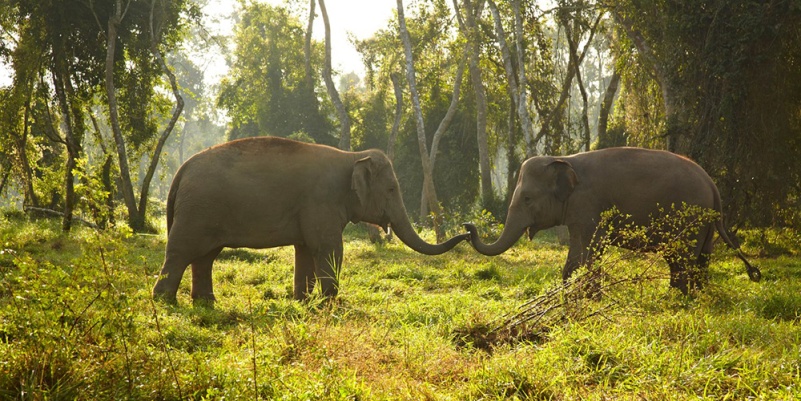 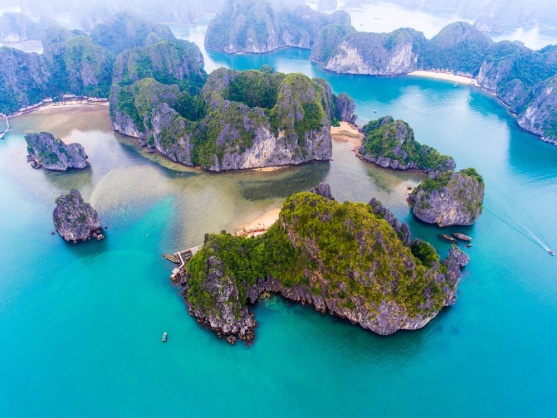 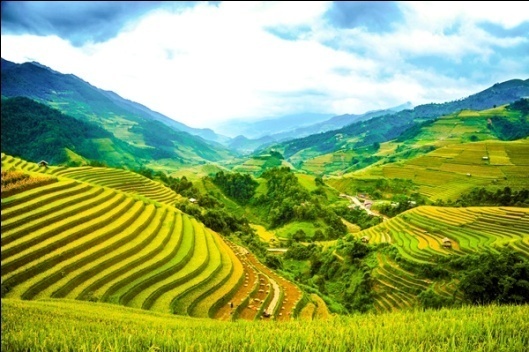 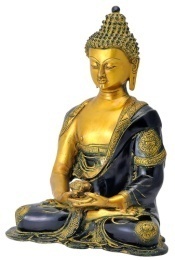